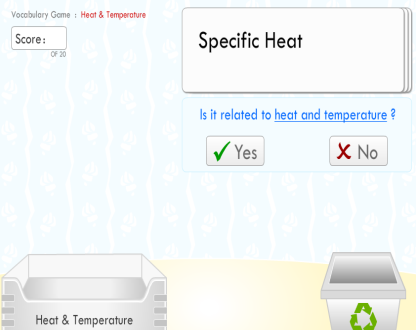 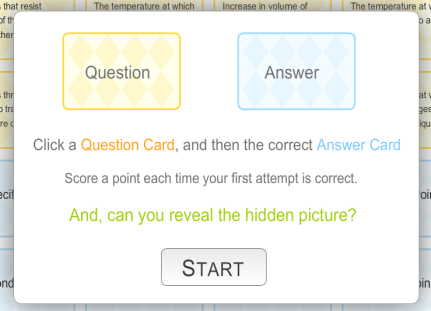 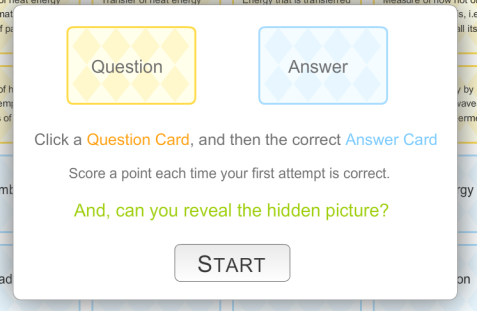 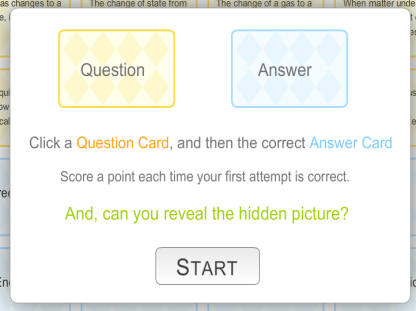 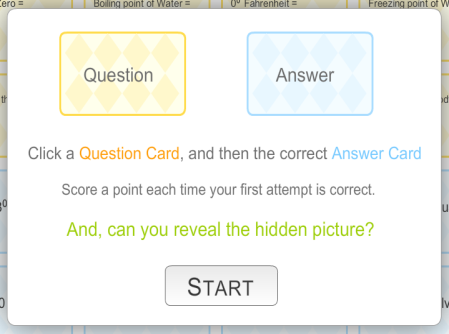 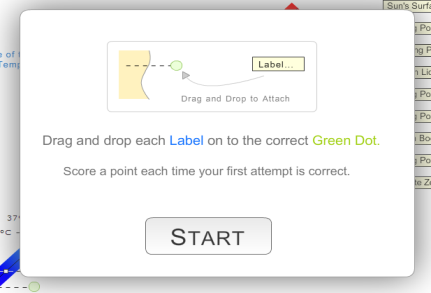 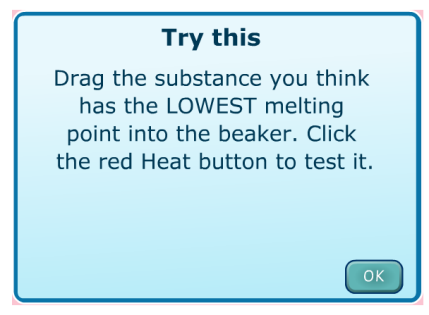 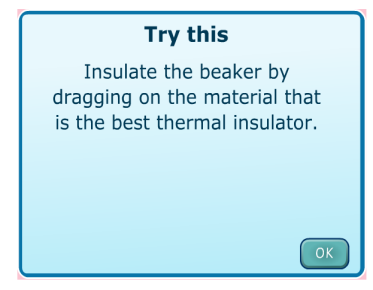 Energy: Transfer &
Conservation Games
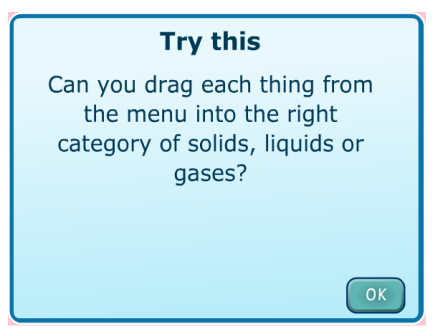 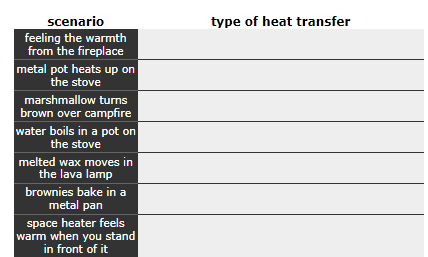 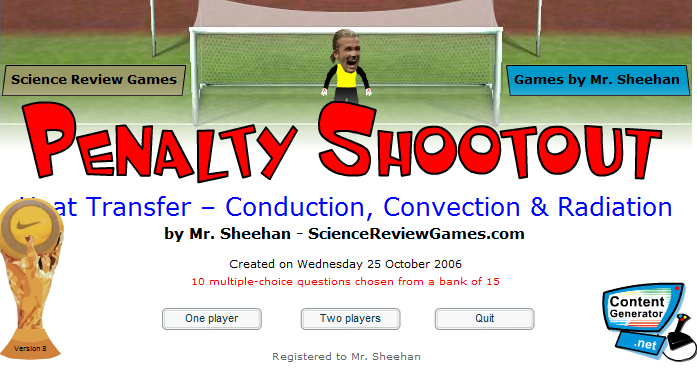 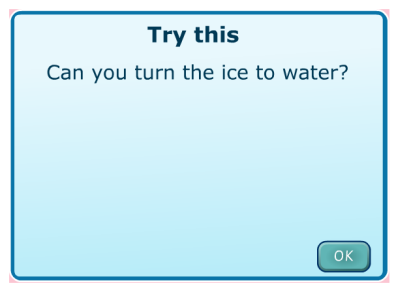